AGRICULTURAL MARKETING AND TRANSFORMATION INVESTMENT PROGRAMME (AMTIP)
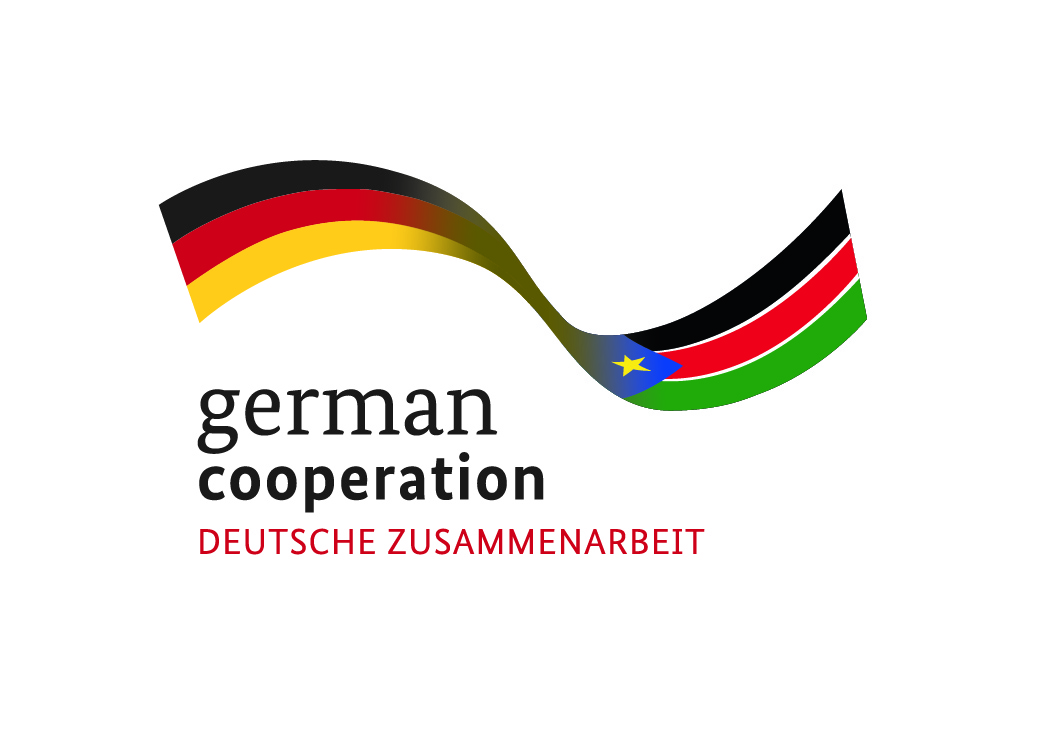 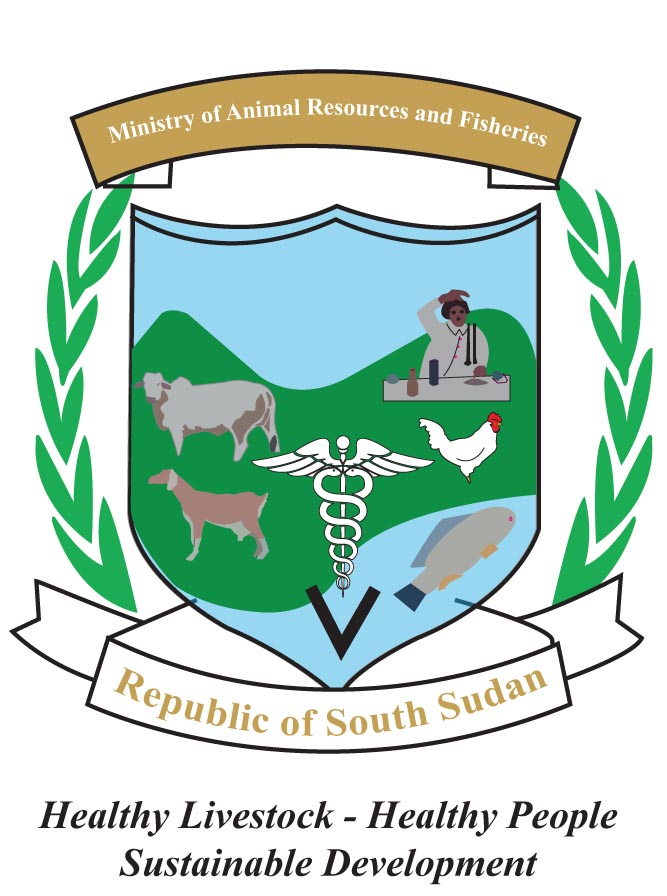 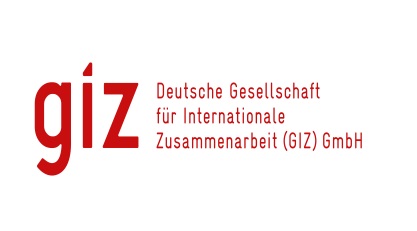 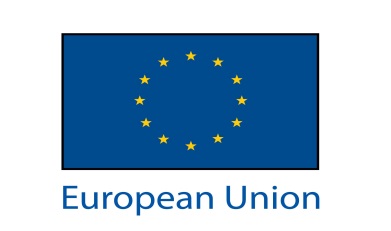 AMTIP

Component of the EU funded ZEAT-BEAD Programme – relating to Result 3 - Enhanced local value addition and strengthened value chains
At the same time, a component of the GIZ Food Security and Development of Agricultural Markets (FSDAM) programme in South Sudan, funded by the German Ministry of Economic Cooperation and Development (BMZ).
Owned by the State - run by the private sector
AGRICULTURAL MARKETING AND TRANSFORMATION INVESTMENT PROGRAMME (AMTIP)
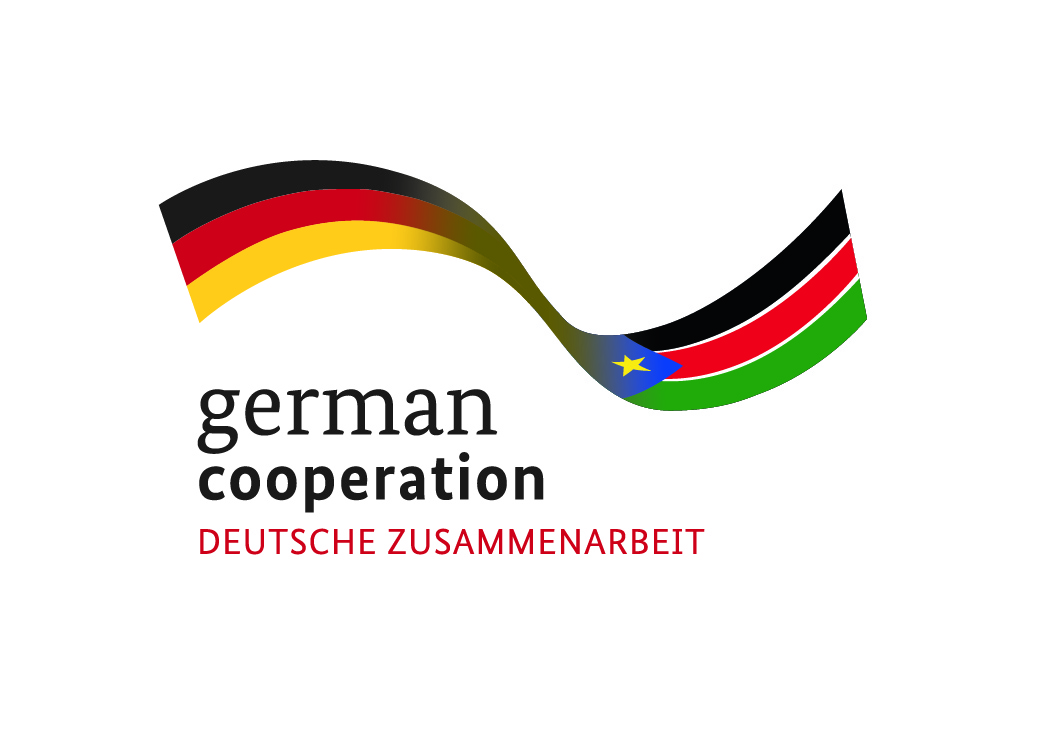 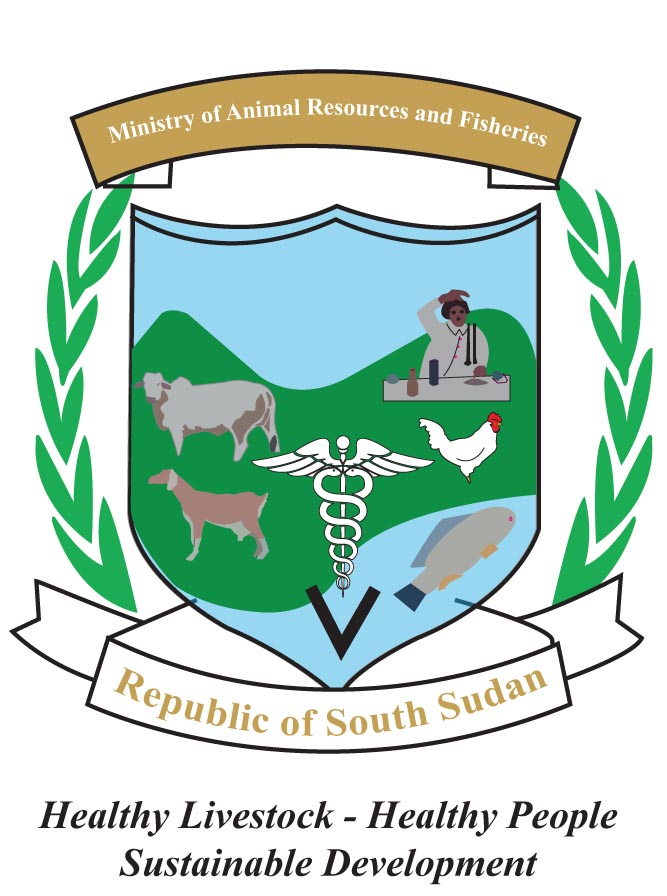 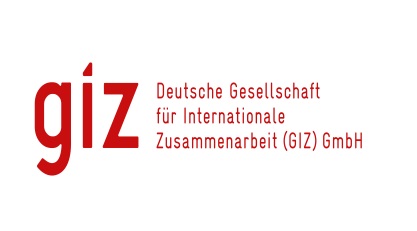 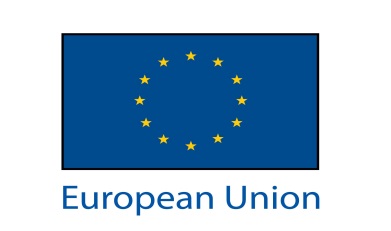 Expected main results

 1slaughterhouse in Wau constructed and operational
 2 slaughterhouses (Aweil and Kuajok) rehabilitated and in operation
 1slaughterhouse in Rumbek completed, upgraded, in operation
 1 agricultural warehouse in Kangi constructed, operational
 State ministries, county and town administrations accept and manage the outsourcing of public owned facilities to private operators
 Private operators and their staff are trained and able to run the facilities according to the required technical and economic standards
Owned by the State - run by the private sector
AGRICULTURAL MARKETING AND TRANSFORMATION INVESTMENT PROGRAMME (AMTIP)
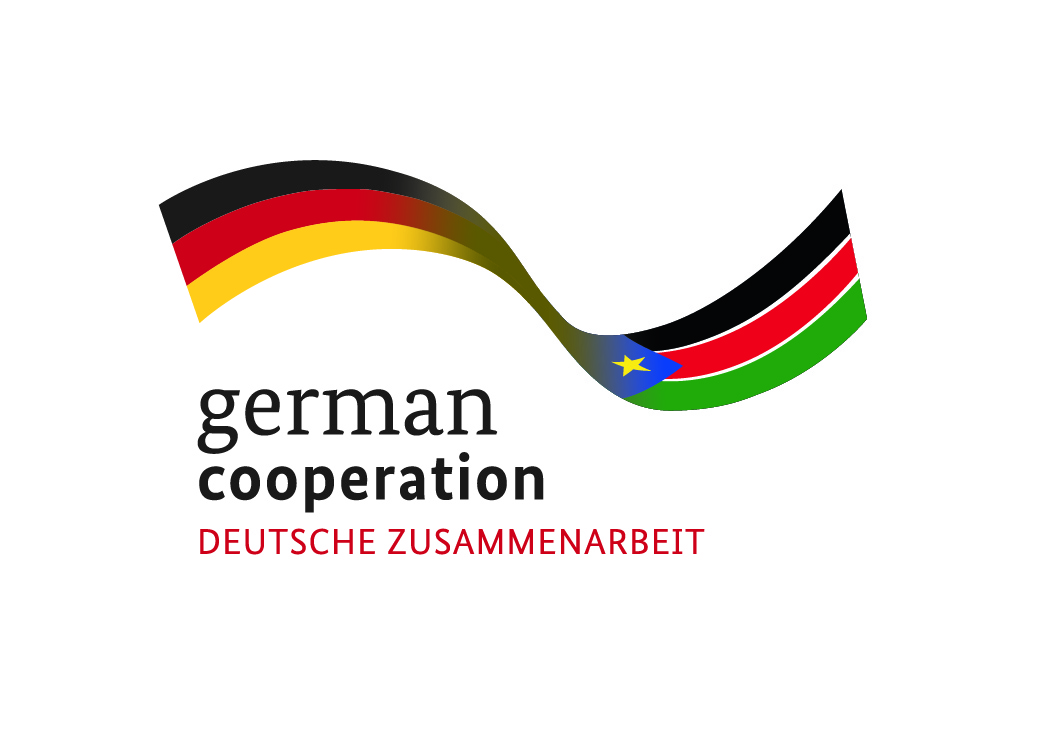 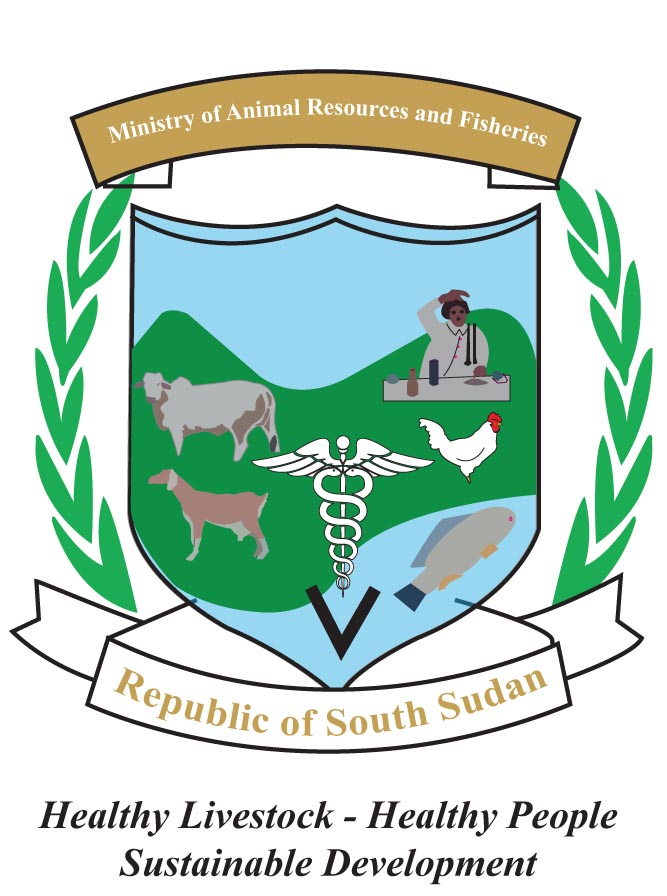 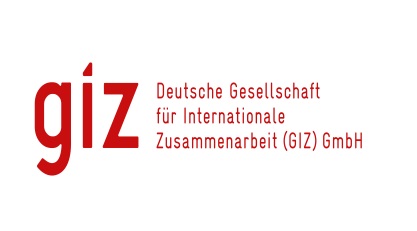 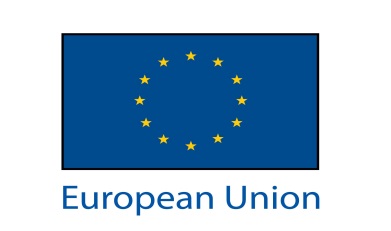 GENERAL ISSUES
Achievements
Project office in Rumbek identified, remaining assessment by risk management office
Interviews for programme staff in Rumbek in progress
Conducted joint mission (MLFI / GIZ), visiting slaughterhouses in Kampala with special focus on stunning of animals and meat inspection
Owned by the State - run by the private sector
AGRICULTURAL MARKETING AND TRANSFORMATION INVESTMENT PROGRAMME (AMTIP)
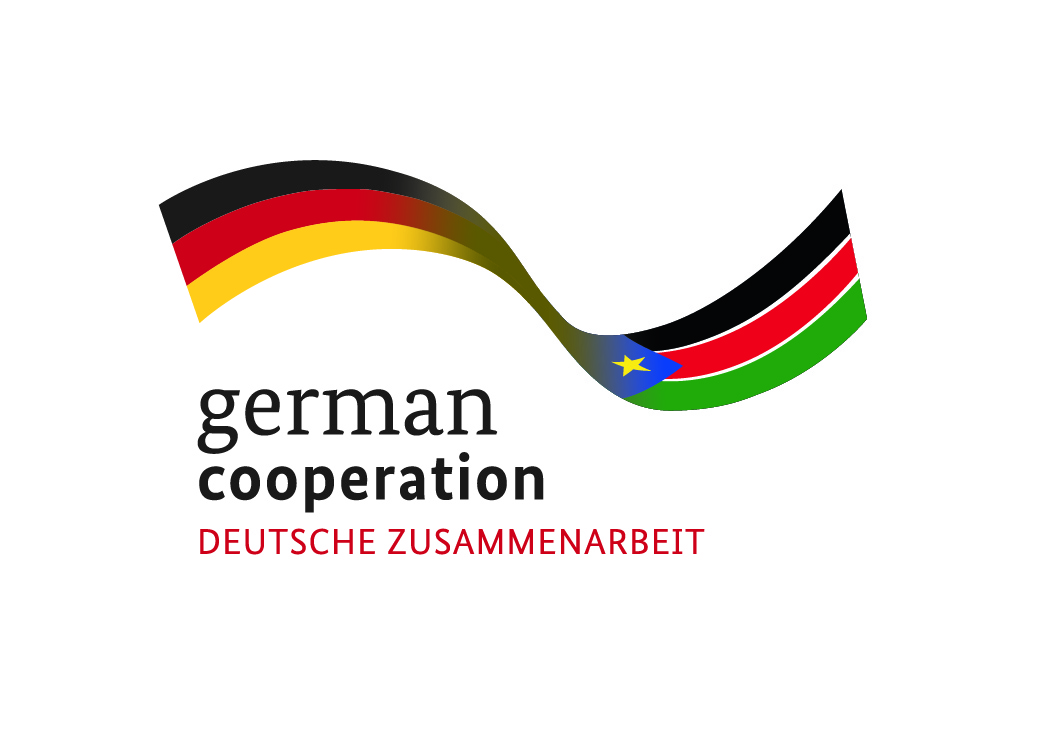 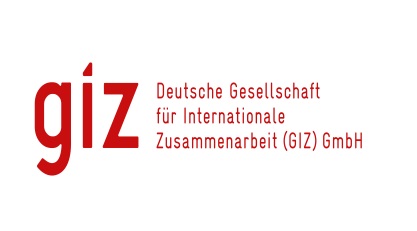 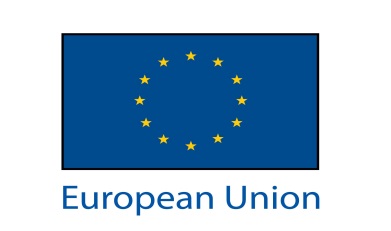 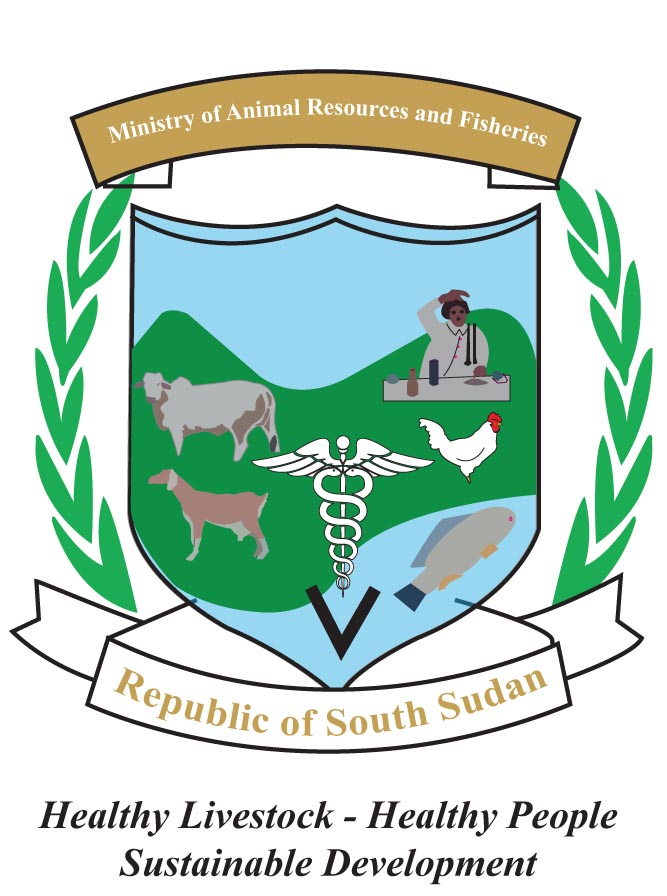 R1: State ministries, county and town administrations accept and manage the outsourcing of public owned facilities to private operators
Planned activities
Select private operators for Aweil and Kuajok slaughterhouses
Obtain copies of ownership of the investments / land titles 
Conduct workshops / develop MoUs
Review  current contracts  of operation of facilities
Discuss with all parties strength / weaknesses of planned PPPs
Assess the capacities of the State owners in relation to PPP
Owned by the State - run by the private sector
AGRICULTURAL MARKETING AND TRANSFORMATION INVESTMENT PROGRAMME (AMTIP)
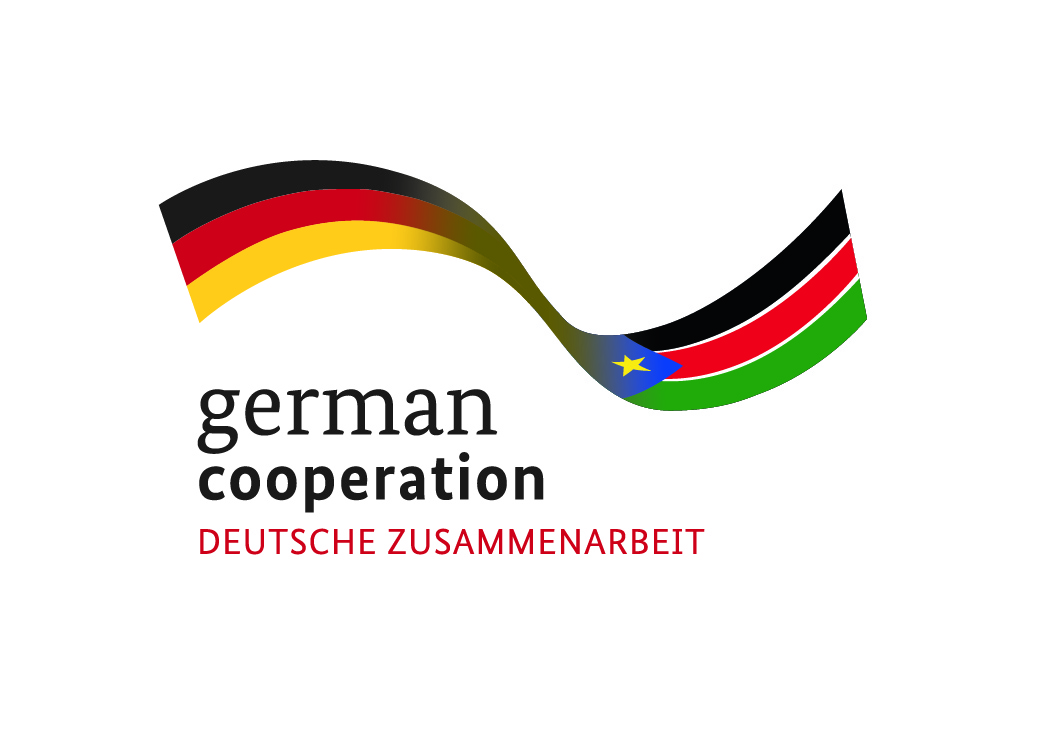 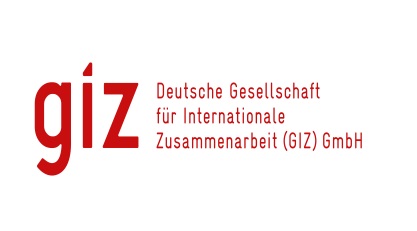 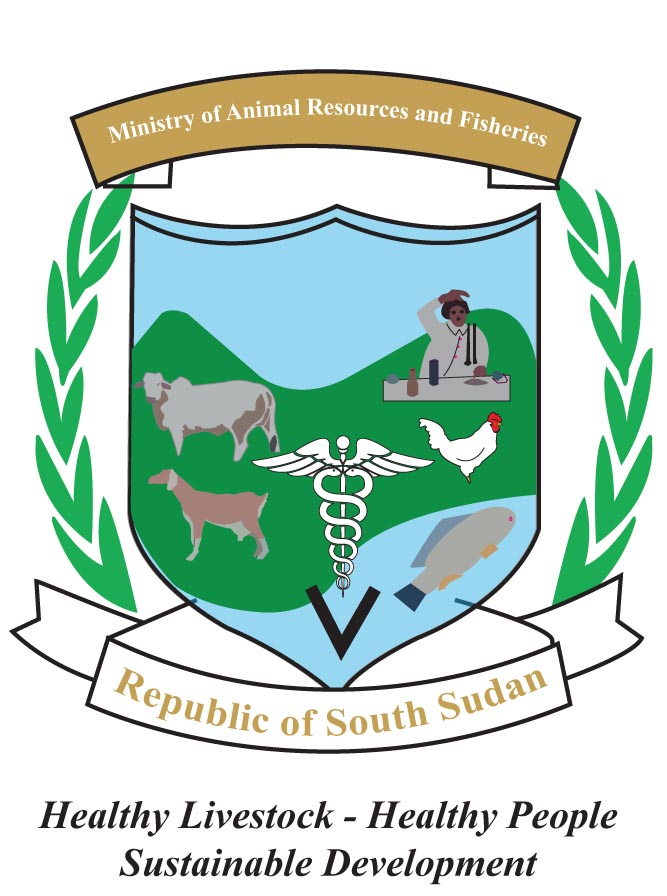 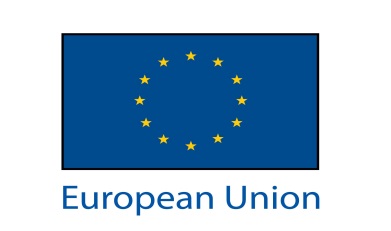 Achievements
Advertised position of private operator for Kuajok slaughterhouse. ToR jointly drafted by all stakeholders. Interviews will be conducted jointly.
ToR for advertising position of private operator for Aweil slaughterhouse jointly drafted, awaiting advertisement.
Title deeds of Kuajok and Aweil in name of SMARFs verified. Slaughterhouse in Rumbek owned by Rumbek Town Councill.  Land title allocation  for slaughterhouse in Wau  done and agricultural warehouse in Kangi in progress.
 Workshops to identify strength / weaknesses of planned PPPs conducted with all concerned stakeholders in Kuajok and Aweil on 15.02.2016 and 23.03.2016 respectively.
Owned by the State - run by the private sector
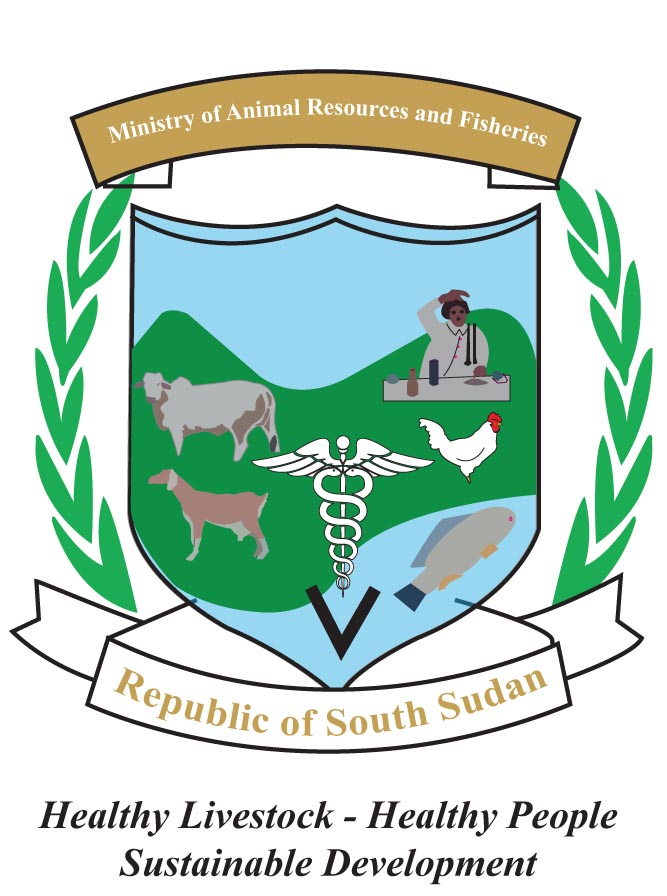 AGRICULTURAL MARKETING AND TRANSFORMATION INVESTMENT PROGRAMME (AMTIP)
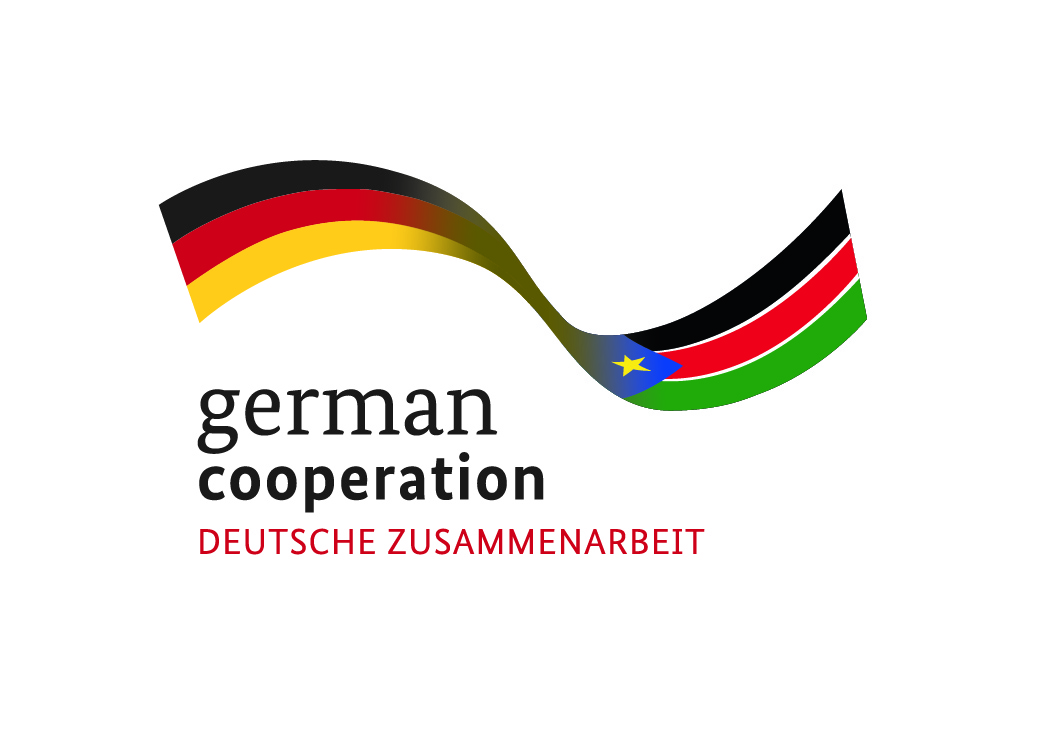 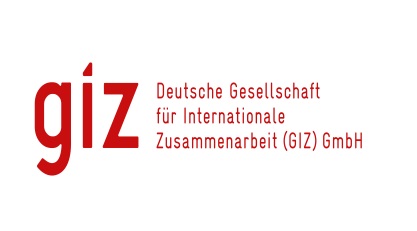 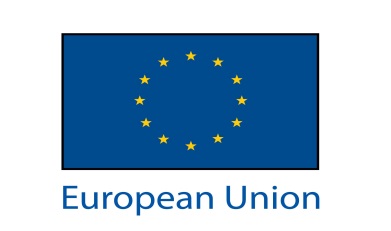 Achievements
Discussed content of MoUs for Aweil and Kuajok in joint stakeholder workshops.
Developed MoUs for Wau, Kuajok and Aweil slaughterhouse investments / operations
Workshop conducted by GIZ-Governance Programme to build capacities of Wau slaughterhouse stakeholders in relation to PPP on 16.02.2016 in GIZ-AMTIP office in Wau. Topics included:
 identification of joint objective / management of investment through BoT /  involvement of all stakeholders / accumulation of funds for future main repairs in the infrastructure
Monitoring of contracts for operation of facilities in Aweil and Kuajok  conducted.
Owned by the State - run by the private sector
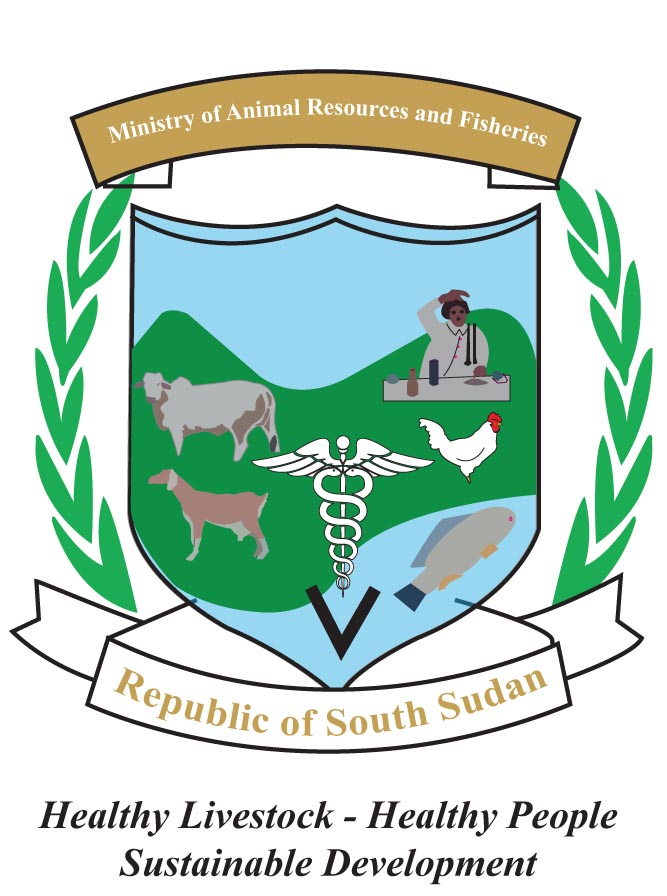 AGRICULTURAL MARKETING AND TRANSFORMATION INVESTMENT PROGRAMME (AMTIP)
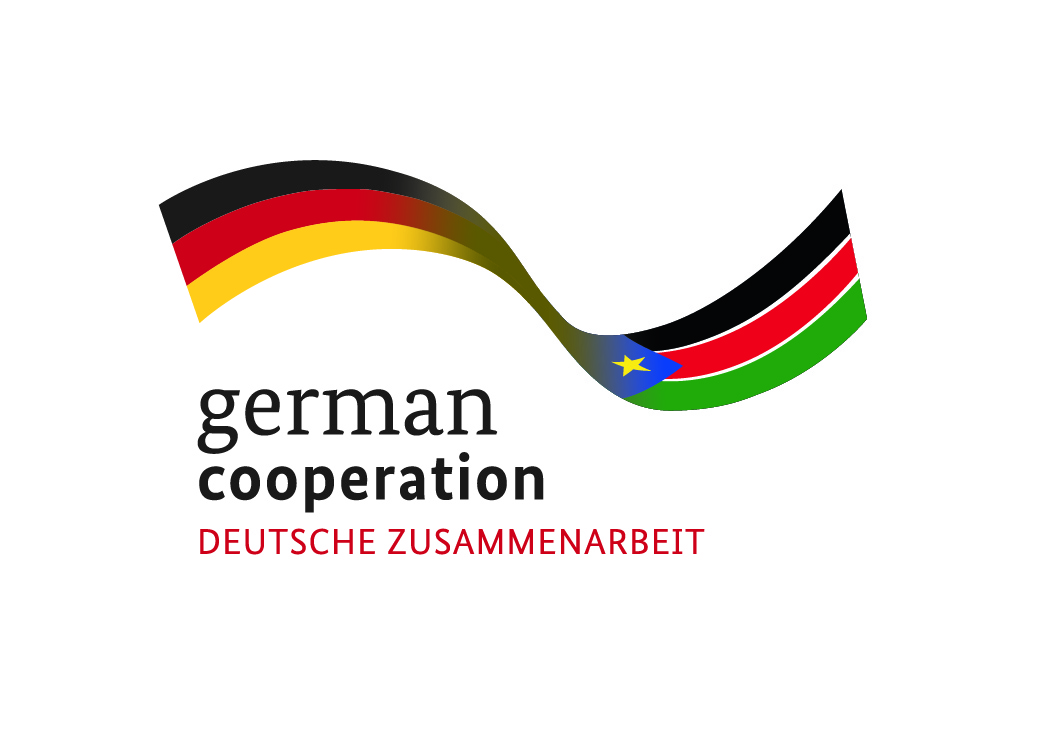 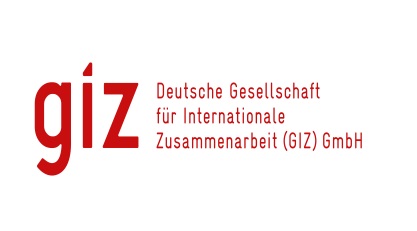 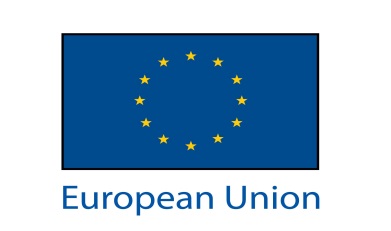 R2: The slaughterhouses in Aweil and Kuajok are rehabilitated and operating. Agricultural warehouse in Kangi constructed and operational
Planned activities
Carryout feasibility study for Kangi agricultural warehouse
Identify suitable plot  for construction and monitor the establishment of title deed for construction of Kangi agricultural warehouse
Discuss business plans with stakeholders
Develop joint work plan for Kangi agricultural warehouse
Launch tender for rehabilitation/equipment for Aweil and Kuajok s-houses
Layout, design and BoQs for construction of Kangi agricultural warehouse
Establish training calendar
Owned by the State - run by the private sector
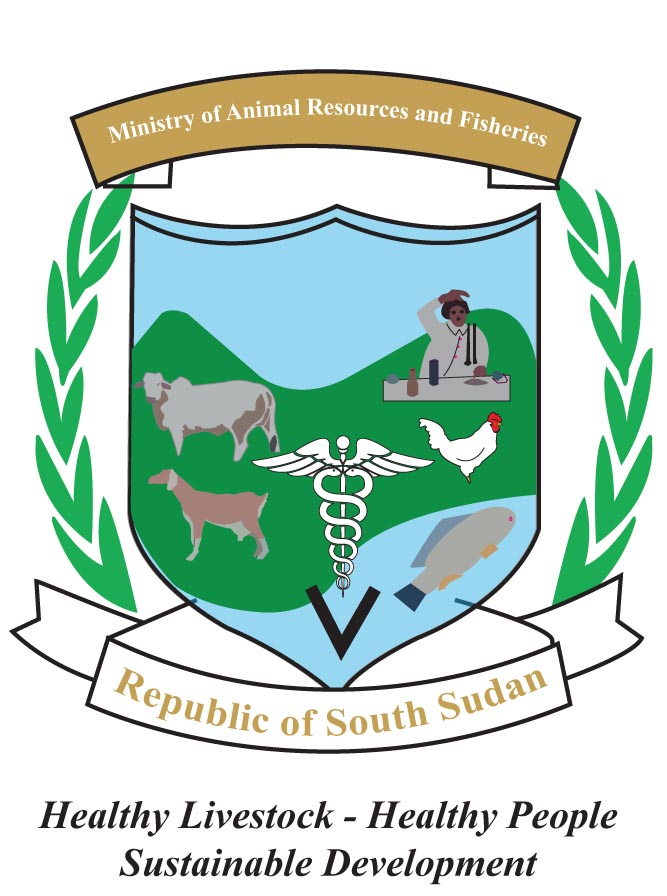 AGRICULTURAL MARKETING AND TRANSFORMATION INVESTMENT PROGRAMME (AMTIP)
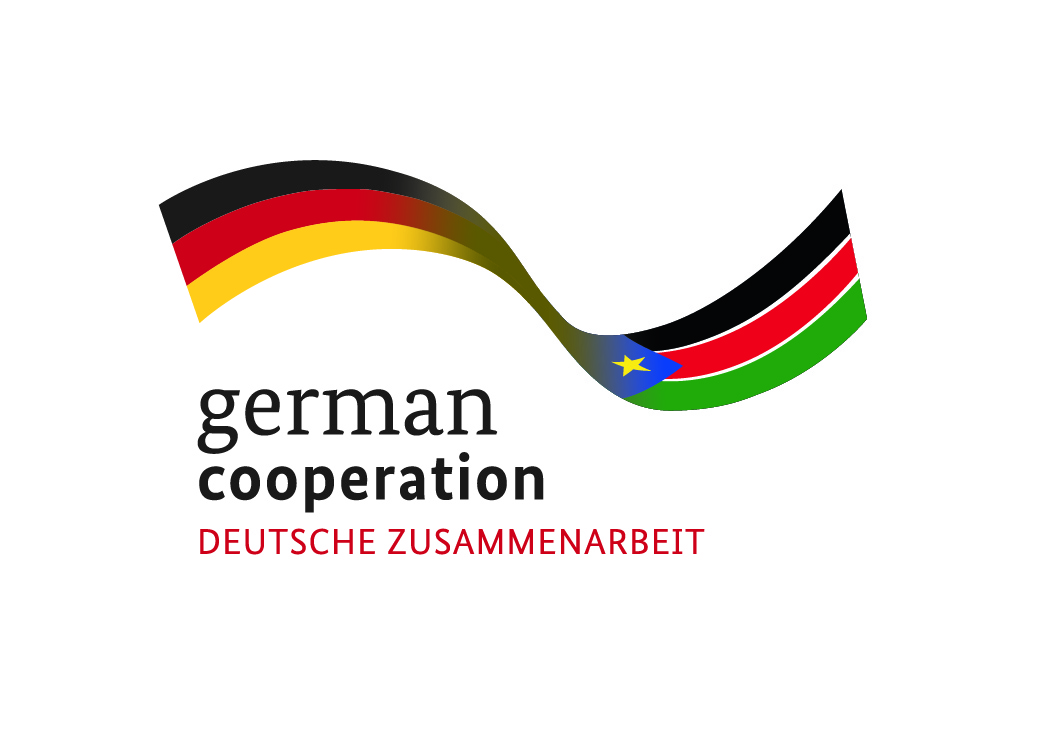 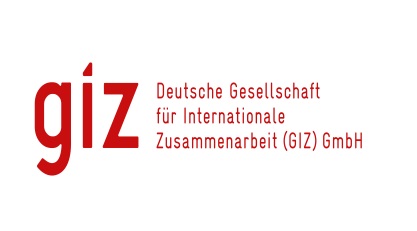 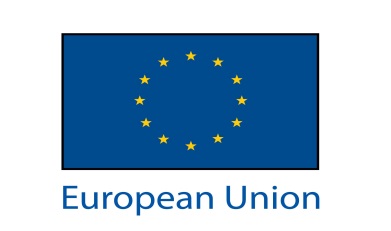 Achievements
Feasibility study for Kangi agricultural warehouse conducted by an international consultant in Feb 2016 / report available
Feasibility study report and business plan for Kuajok slaughterhouse discussed with Kuajok slaughterhouse stakeholders
Suitable land for construction of Kangi agricultural warehouse  jointly identified by ZEAT-BEAD partners, GIZ, UNIDO and UNOPS
Follow-up of land title for Kangi agricultural warehouse ongoing
BoQs for Aweil and Kuajok slaughterhouse rehahabilation approved by GIZ HQ
Works in Kuajok and Aweil will be advertised in May 2016
Owned by the State - run by the private sector
AGRICULTURAL MARKETING AND TRANSFORMATION INVESTMENT PROGRAMME (AMTIP)
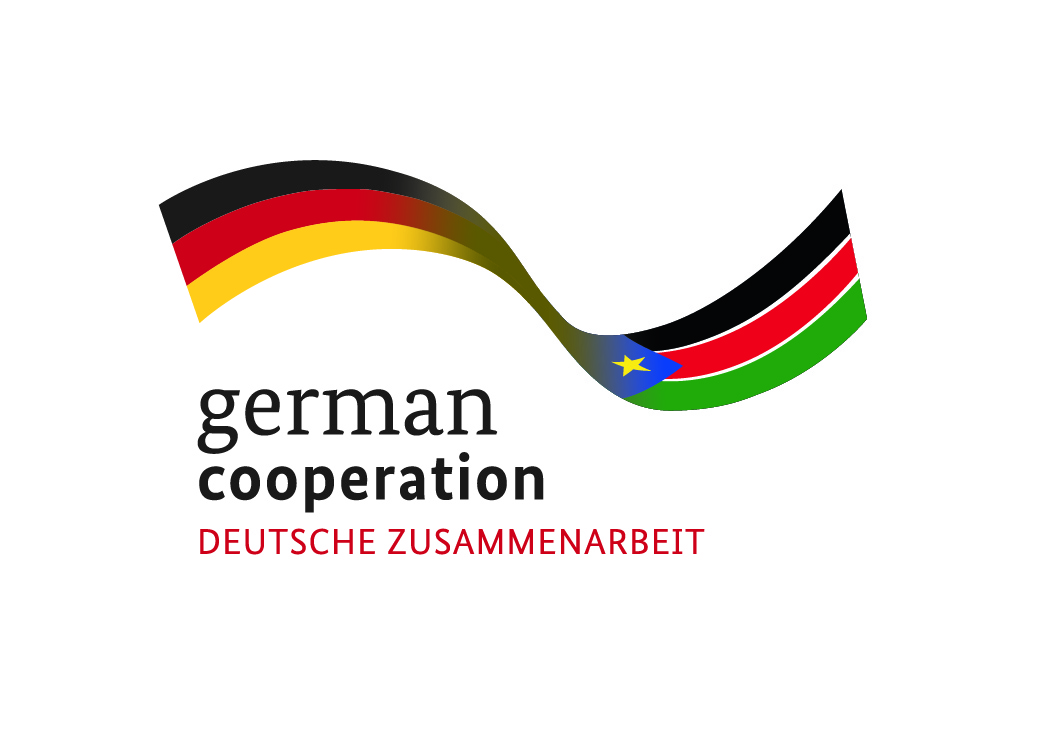 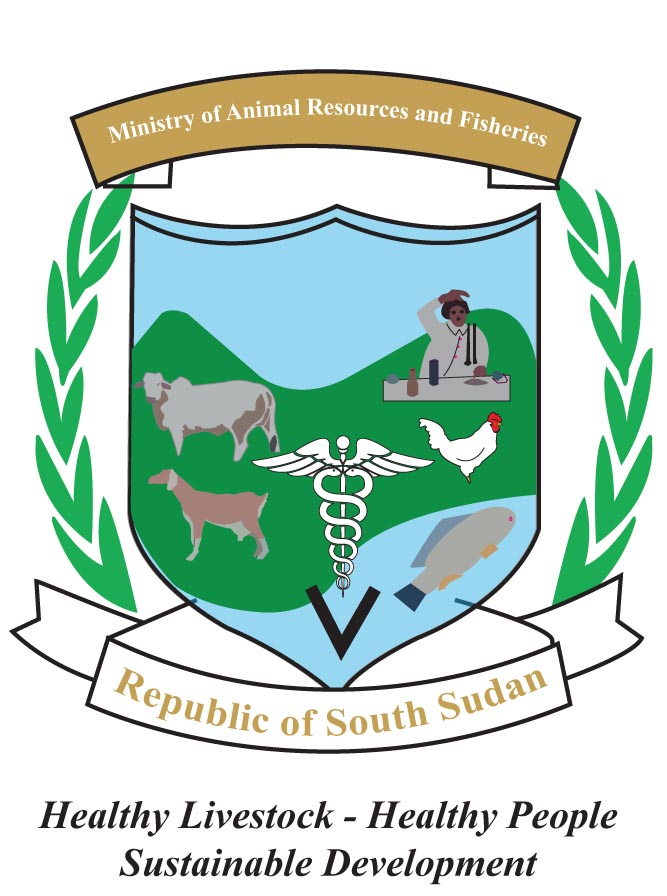 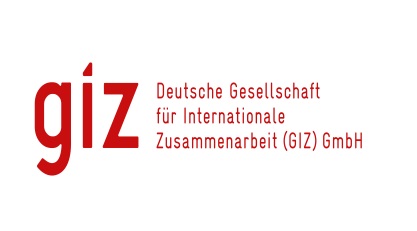 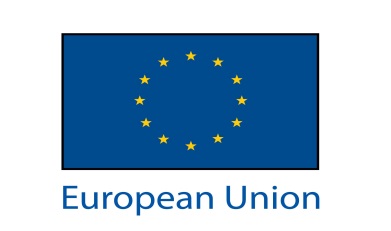 Achievements

Lay-out, design for Kangi agricultural Waterhouse need discussion taking recommendations from feasibity study report into account
Procured eatable ink from Makerere University in Uganda for stamping of meat after inspection
Establishment of training calender ongoing, taking into account training of stakeholders such as private operators, users of facilities as well as owneres and service providers
Owned by the State - run by the private sector
AGRICULTURAL MARKETING AND TRANSFORMATION INVESTMENT PROGRAMME (AMTIP)
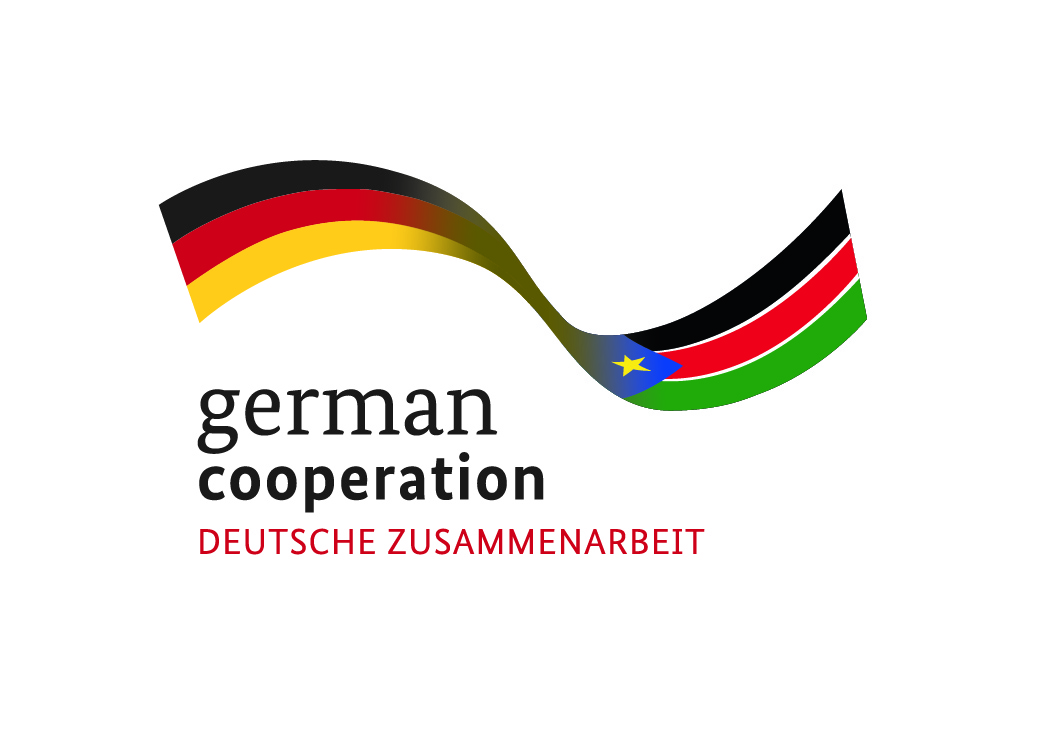 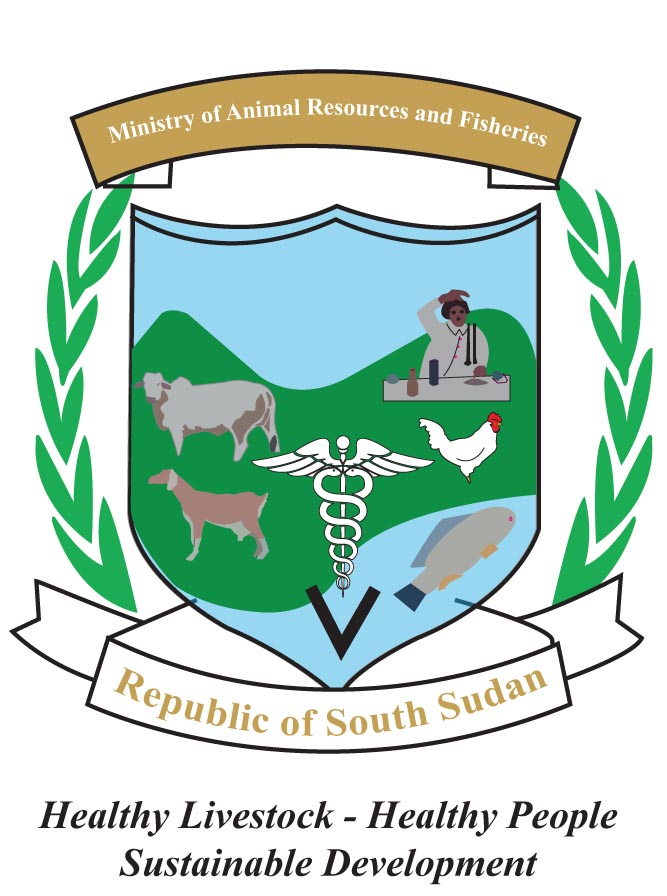 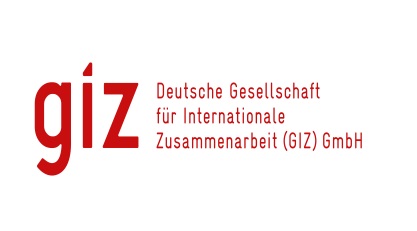 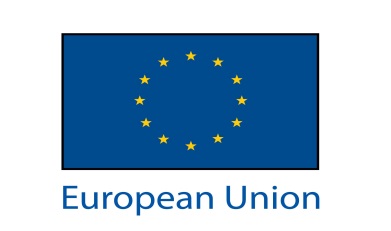 Result 3 One slaughterhouse in Wau is constructed and operating and one slaughterhouse in Rumbek is upgraded and completed
Planed activities
Carryout feasibility study for Rumbek slaughterhouse 
Tender works and supply of equipment for Wau slaughterhouse
Prepare training calendar
Backstopping to all actors
Owned by the State - run by the private sector
AGRICULTURAL MARKETING AND TRANSFORMATION INVESTMENT PROGRAMME (AMTIP)
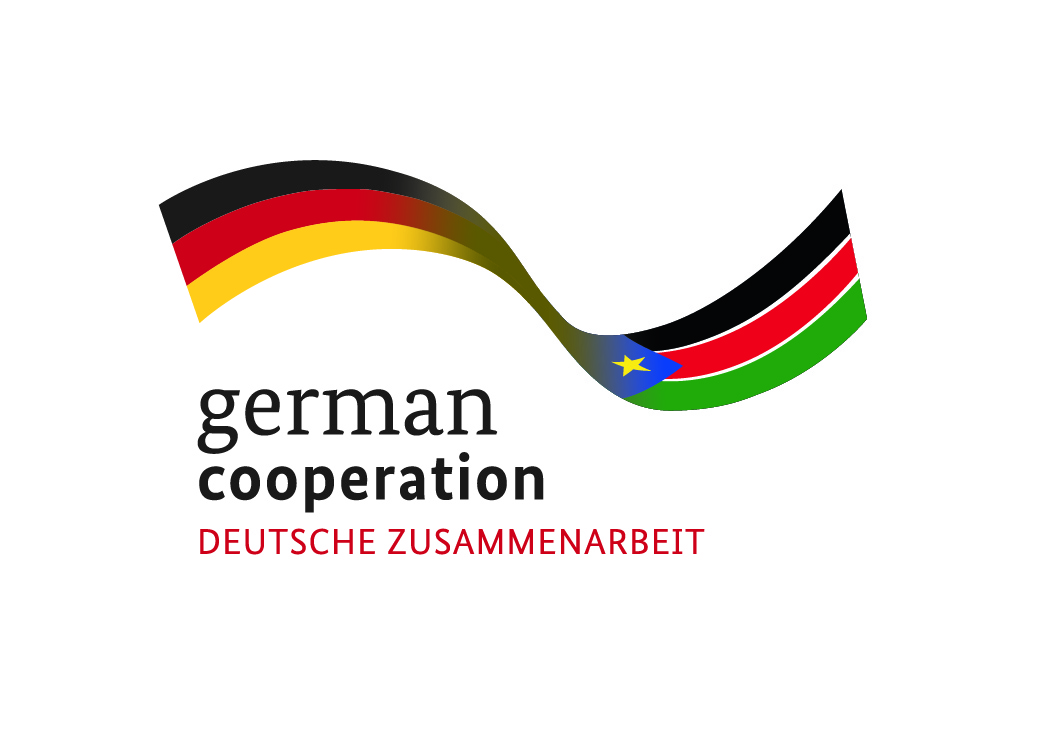 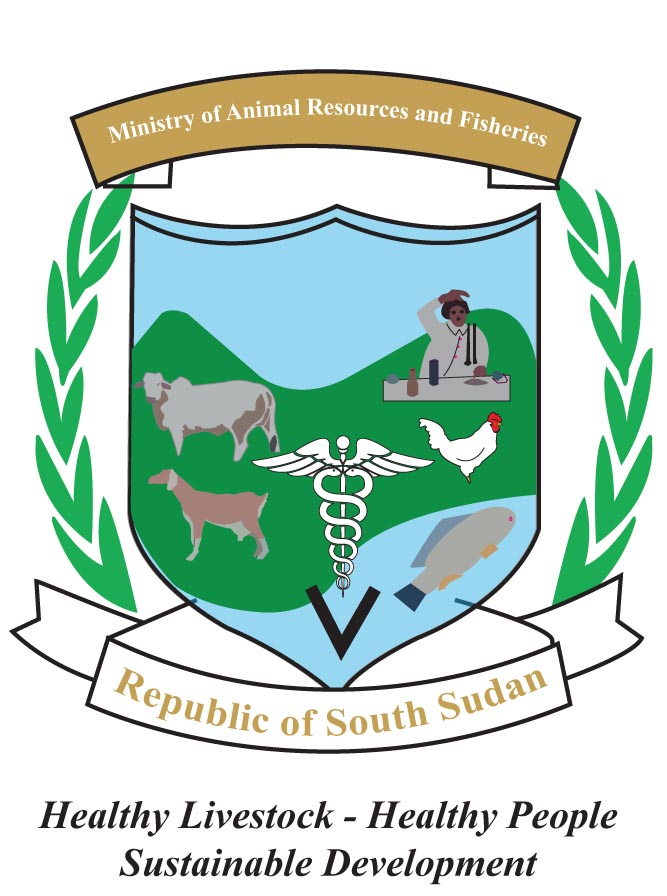 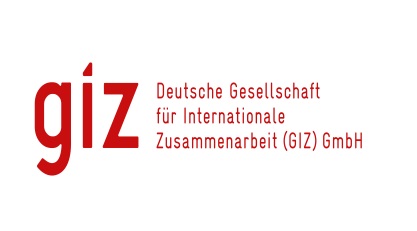 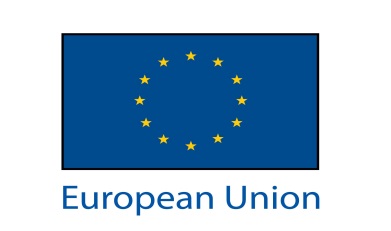 Achievements
Feasibility study for Rumbek slaughterhouse carried out by an international consultant in Feb 2016/ report available
Feasibility study report and business plan for Wau slaughterhouse discussed with all the relevant stakeholders
Establishment of training calender ongoing, taking into account training of stakeholders such as private operators, users of facilities as well as owners and service providers
Back stopping to all actors is ongoing
Owned by the State - run by the private sector
AGRICULTURAL MARKETING AND TRANSFORMATION INVESTMENT PROGRAMME (AMTIP)
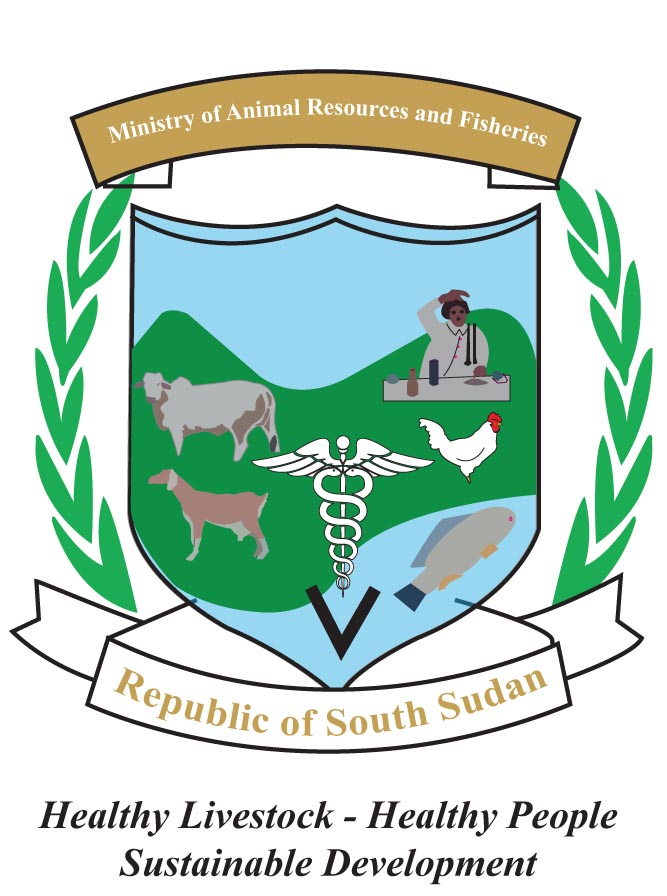 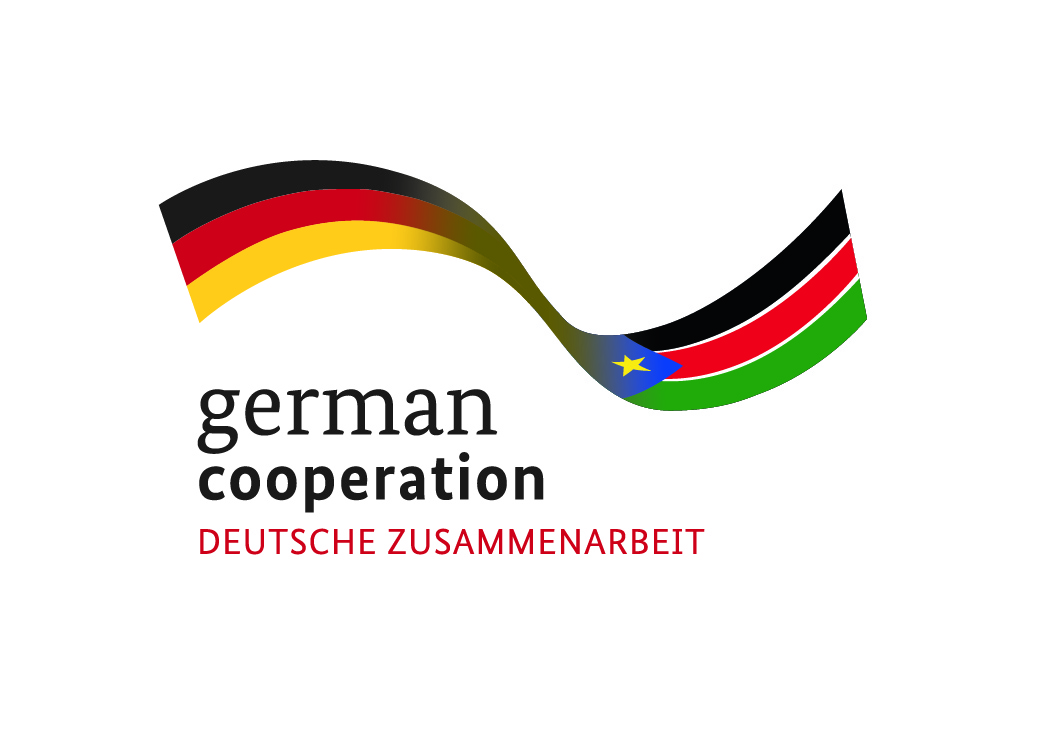 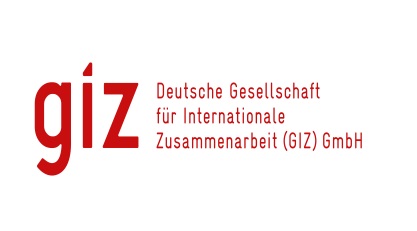 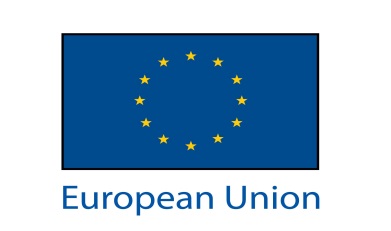 Areas and locations of cooperation and coordination with other EU funded projects
Construction of agricultural warehouse and training of private operator in Kangi by GIZ with UNIDO  adding  sorghum value chain project.  Location  of warehouse and UNIDO activities is based on UNOPS and WFP  construction of  roads to improve access and linkages by farmers and traders to the main market from Kangi to Barurud and Kuajok.  HARD and FAO are active in the same area boosting crop production
Construction / upgrading of 4 Slaughterhouses by GIZ with UNIDO  providing value addition to the hides and skin in the 4 locations
Owned by the State - run by the private sector
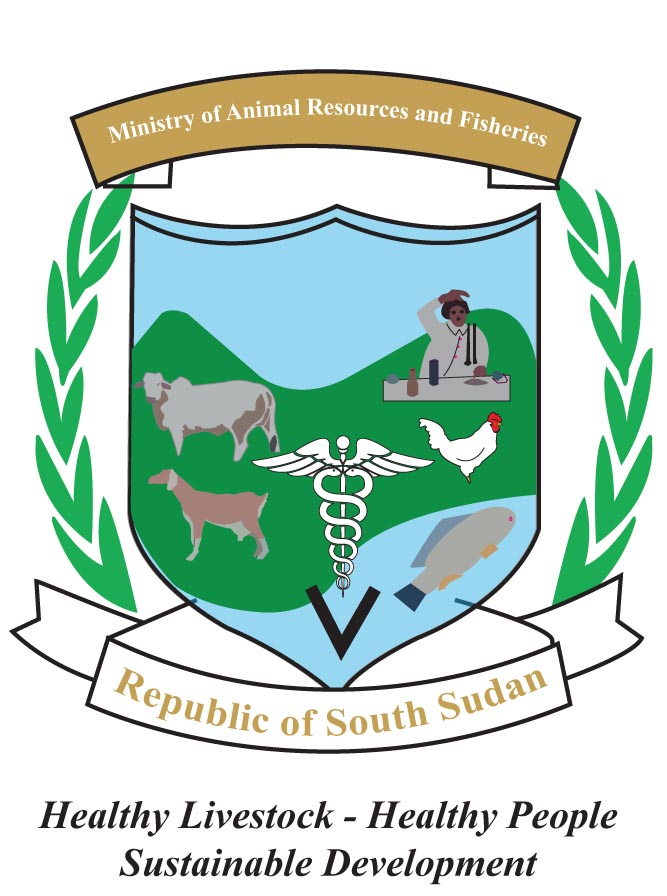 AGRICULTURAL MARKETING AND TRANSFORMATION INVESTMENT PROGRAMME (AMTIP)
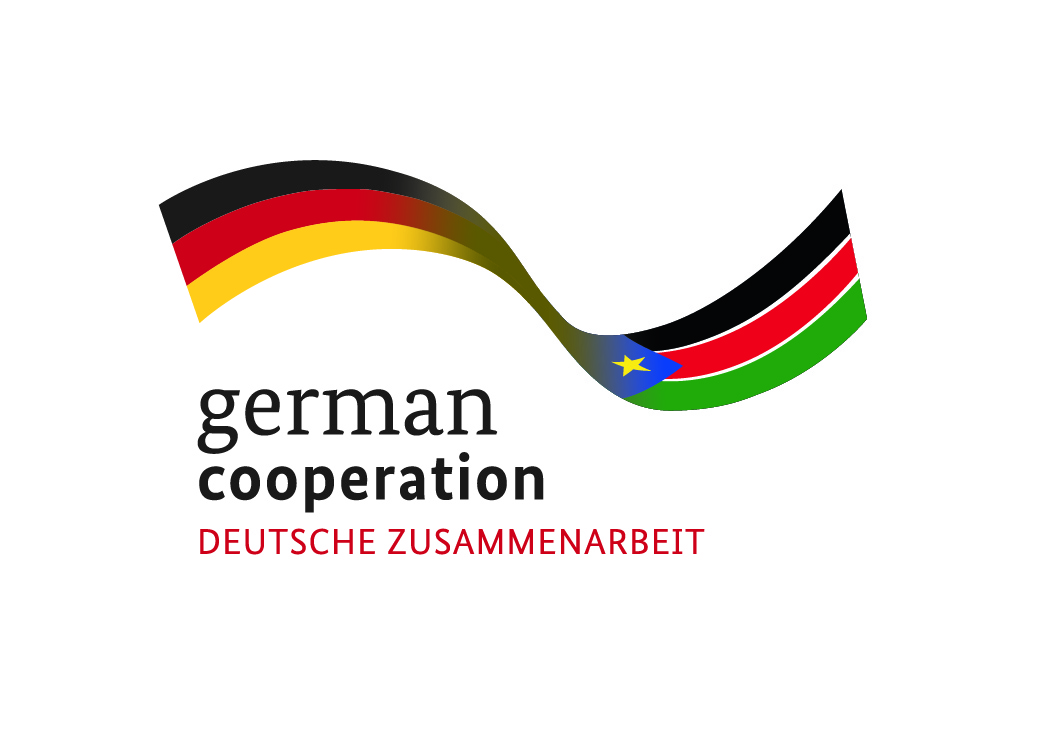 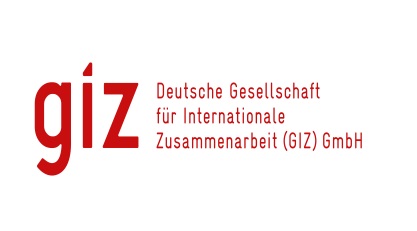 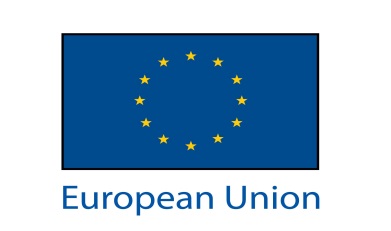 Project/partners and their main activities
GIZ-AMTIP is partnering with GIZ-Governance project to assess and  build the capacities of the local government / relevant stakeholders of infrastructure investments in relation to PPPs
Challenges
Insecurity generally and in Wau especially has led to slower pace in implementation of activities during last quarter
High turnover of stakeholder’s  key personnel due to creation of new states and subsequent transfer of personnel
Owned by the State - run by the private sector
AGRICULTURAL MARKETING AND TRANSFORMATION INVESTMENT PROGRAMME (AMTIP)
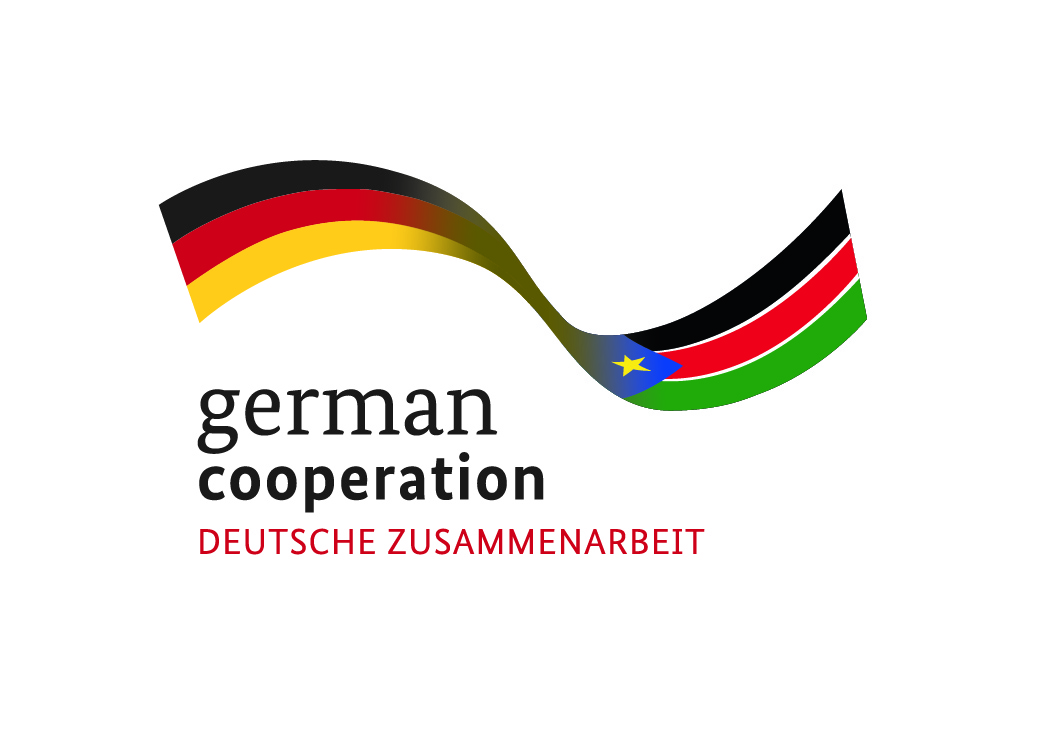 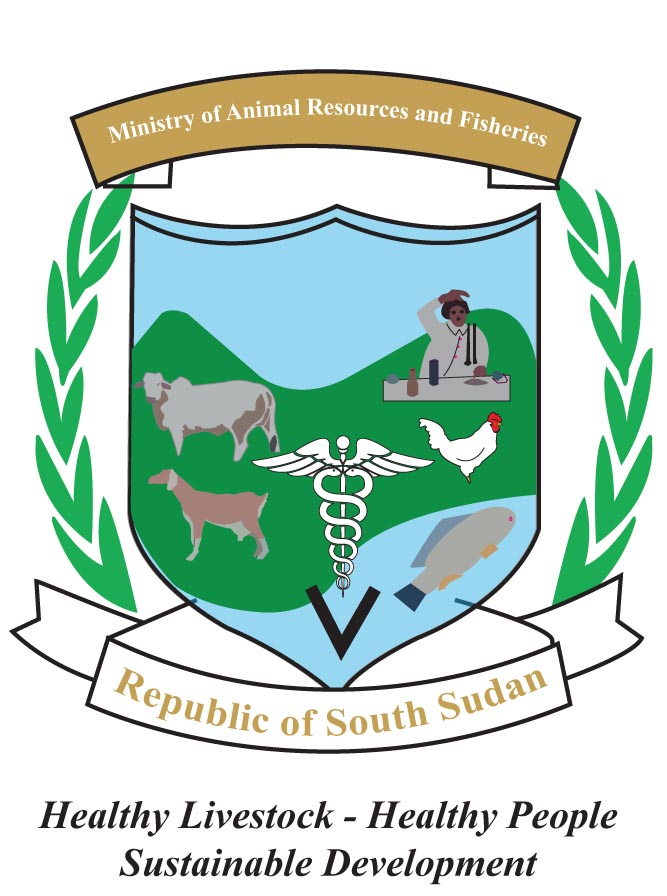 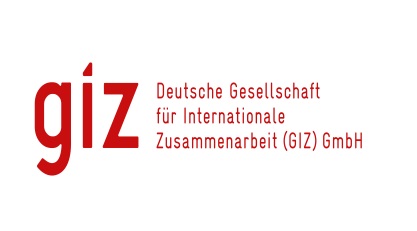 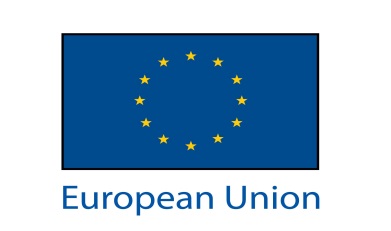 Conflicts between major stakeholders especially between the relevant ministries and the municipal council over ownership of the infrastructure. This makes the loser to abandon it’s roles in the slaughterhouse especially in Kuajok and Aweil slaughterhouses
Solution / Lessons learned
Have regular consultative meetings with all stakeholders 
Ensure that decisions are taken jointly, involving all stakeholders not only owners and funders
Owned by the State - run by the private sector